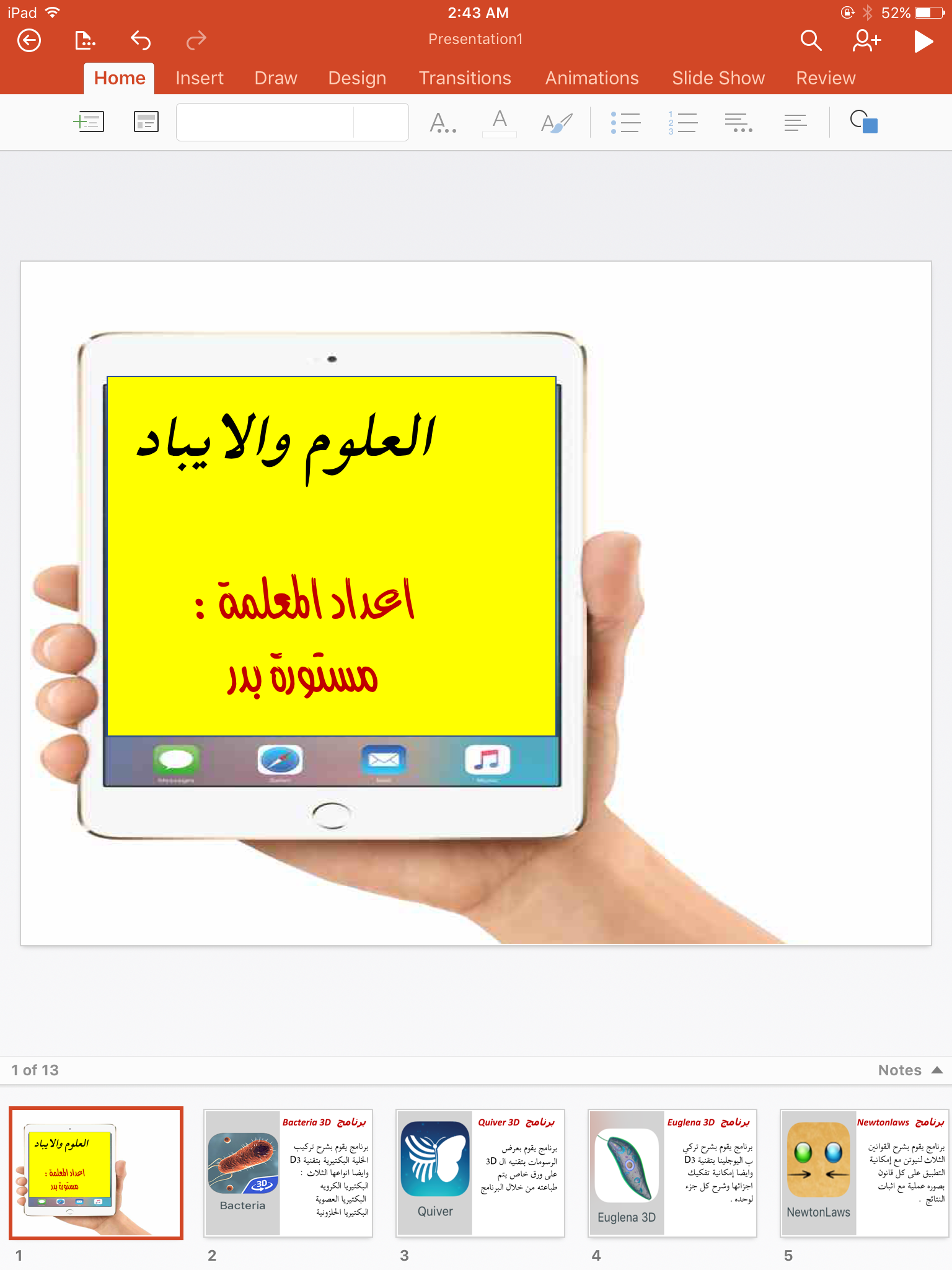 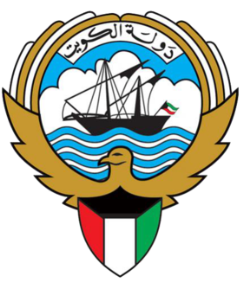 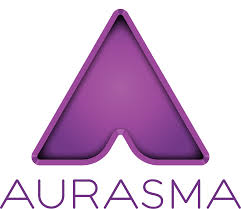 وزارة التربية
الادارة العامة لمنطقة الجهراء التعليمية
مدرسة تيماء م.بنات
العلــــوم والواقع المعزز
للمعلمة: مستورة بدر
رئيسة القسم: اماني العنزي  
                          الموجهة الفنية: بدرية الشمري
                                                       مديرة المدرسة: لطيفة السعيدي
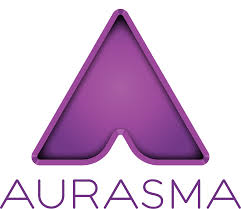 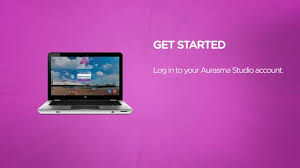 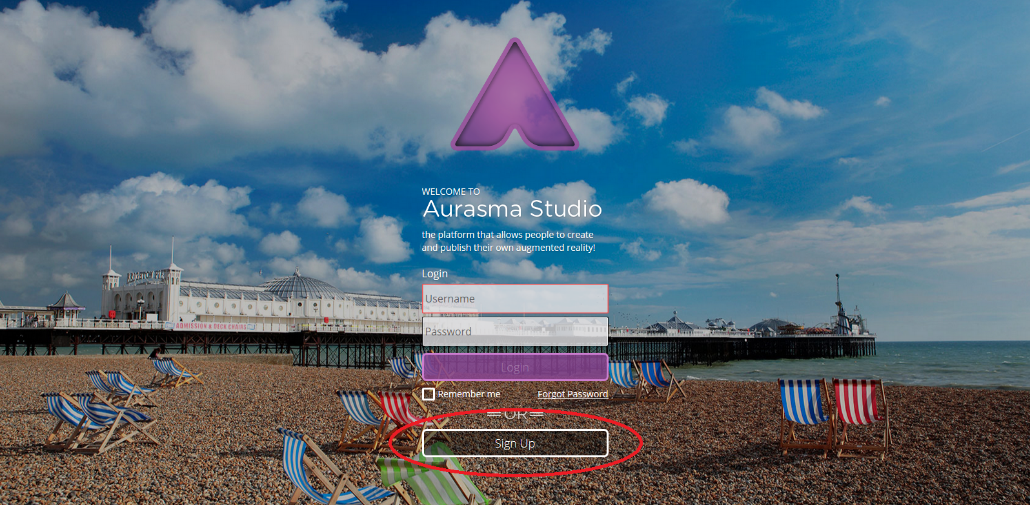 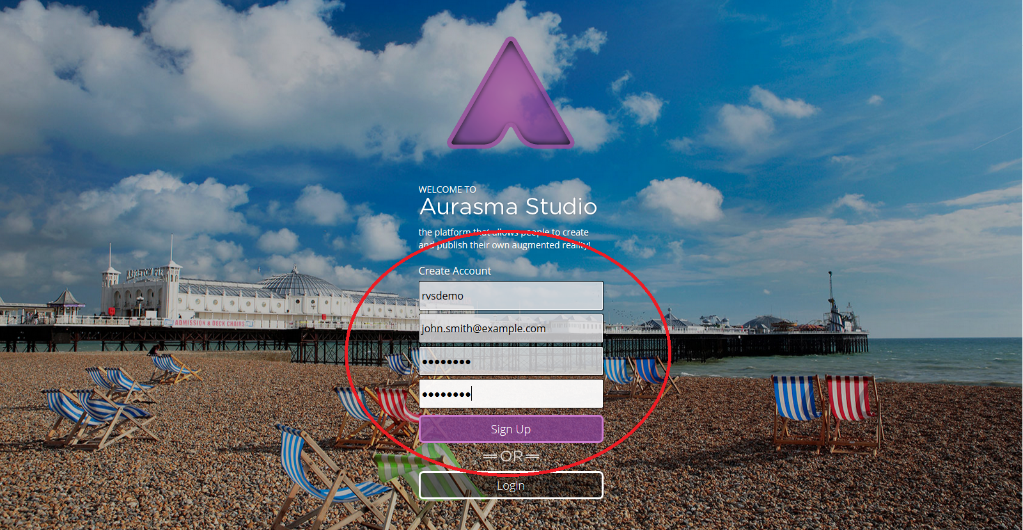 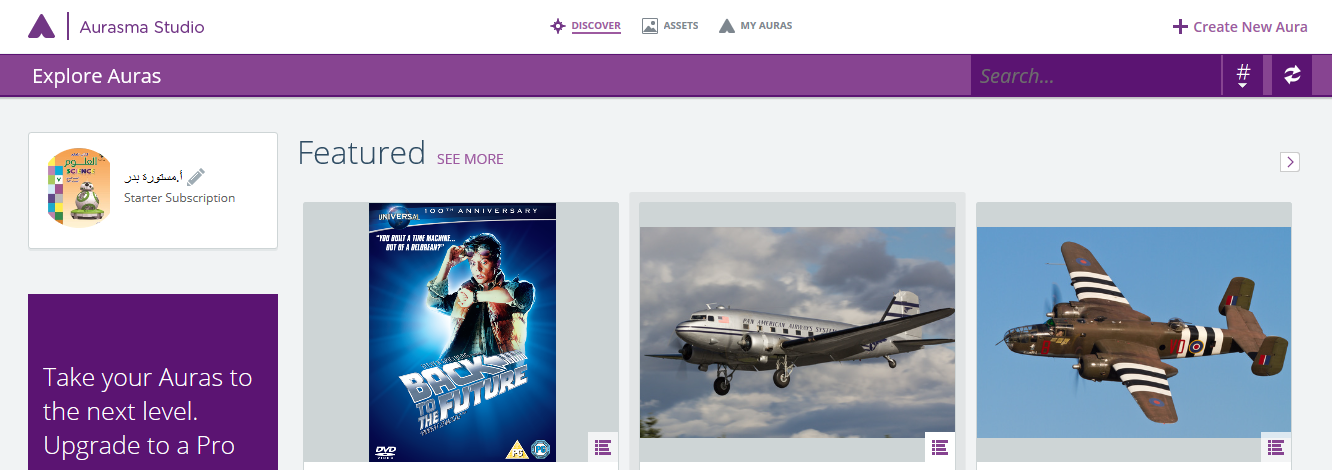 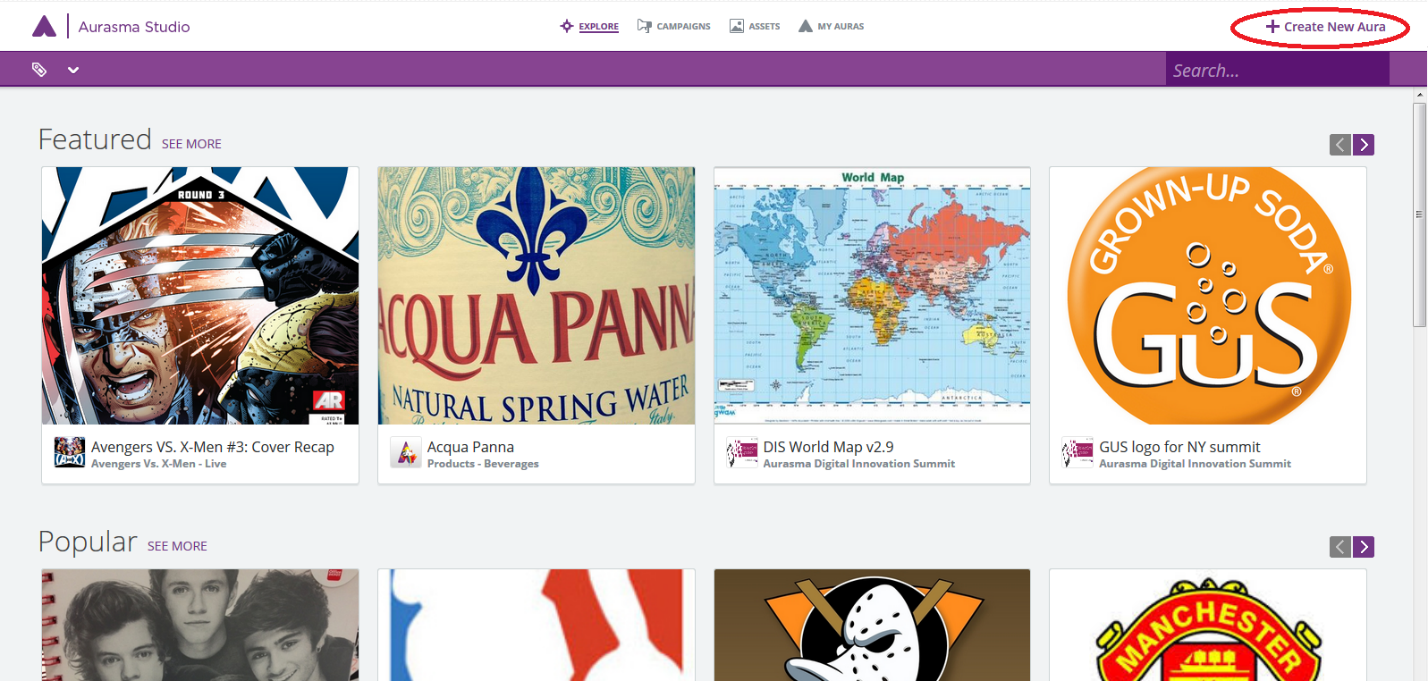 انشاء واقع معزز جديد
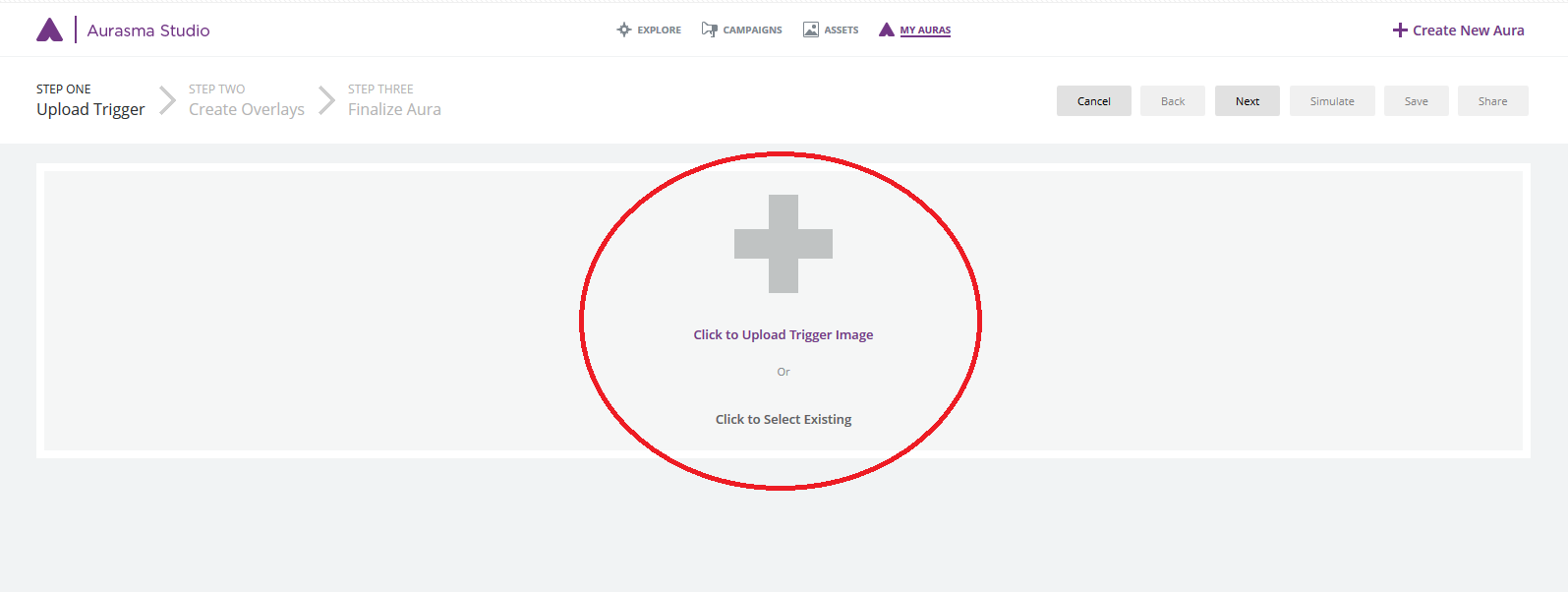 اختيار الصورة المراد إضافة الواقع المعزز لها
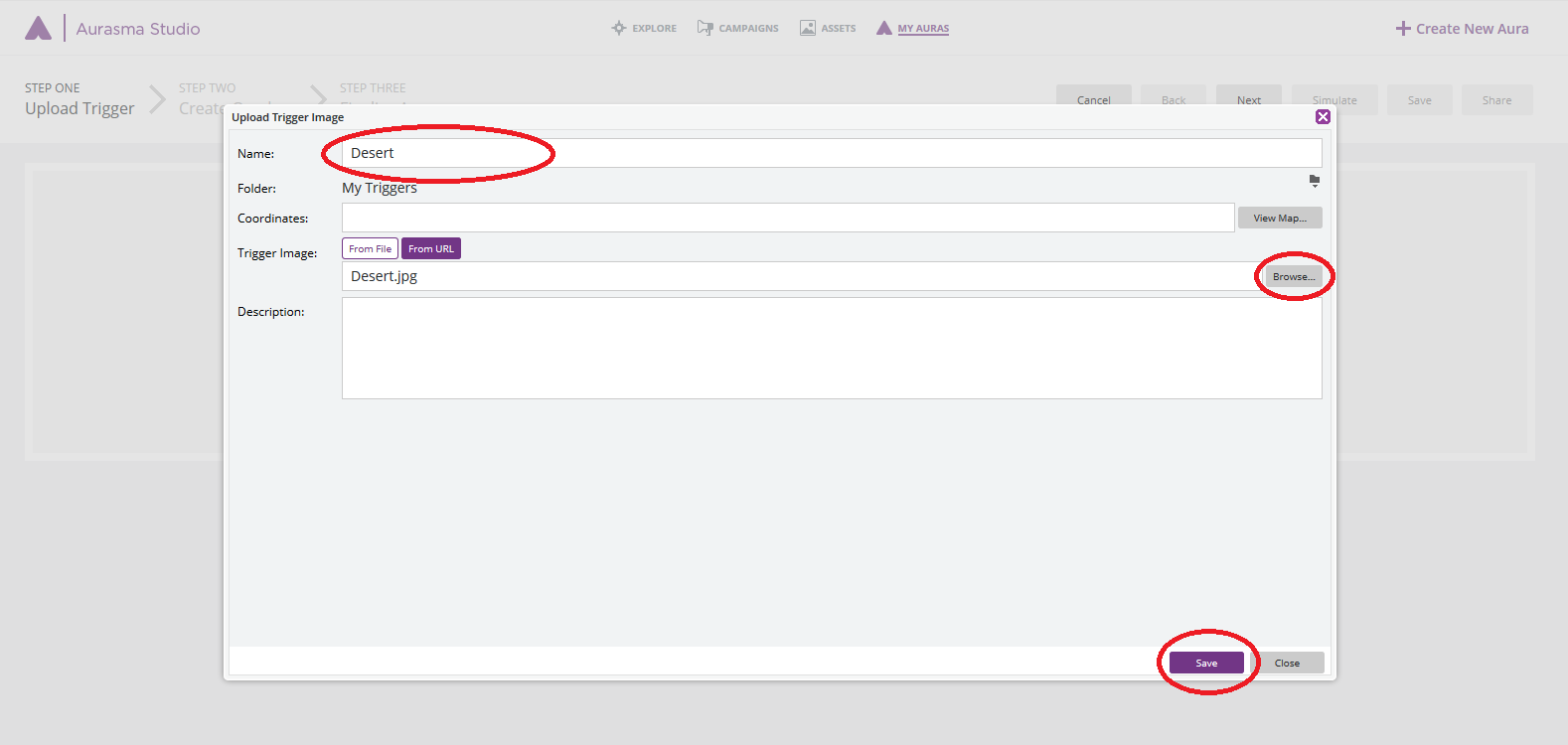 2- اختيار الاسم المناسب للصورة
1- اختيار مجلد الصورة
3- حفظ
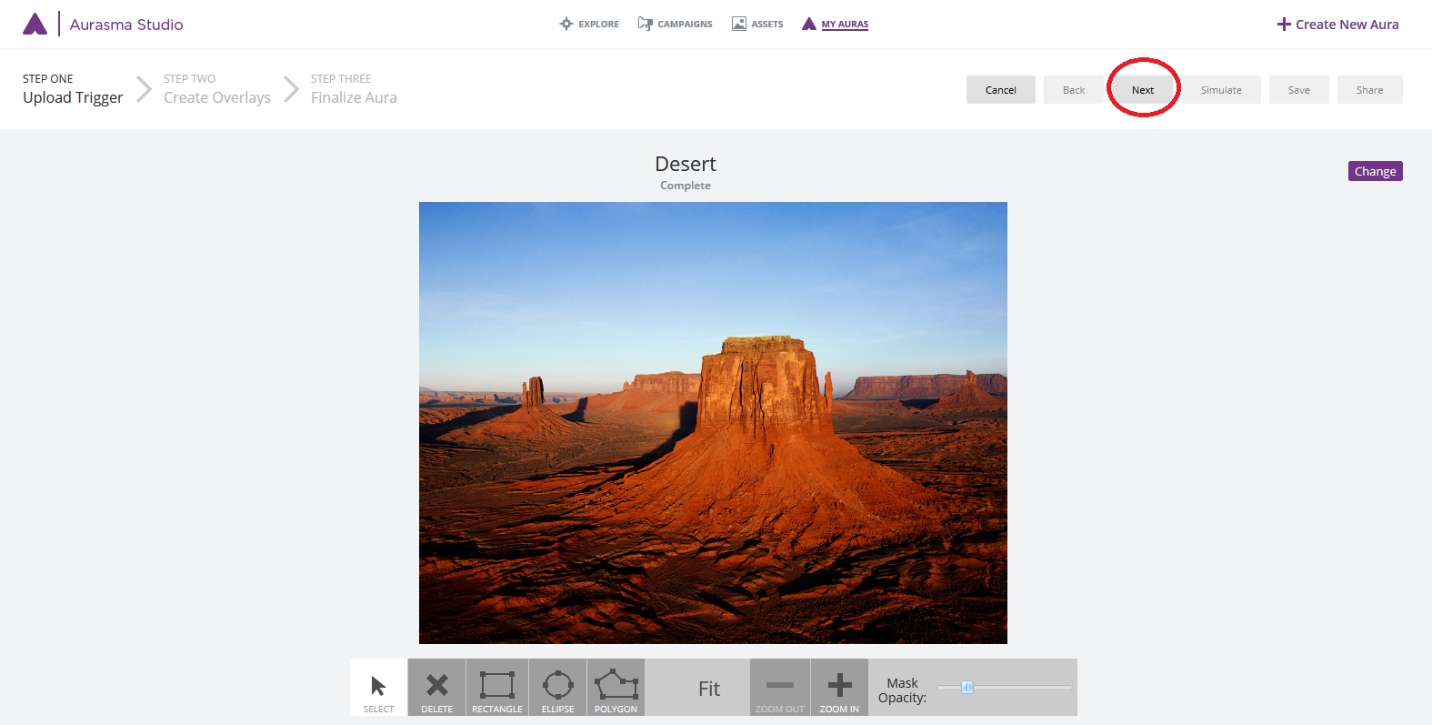 التالي
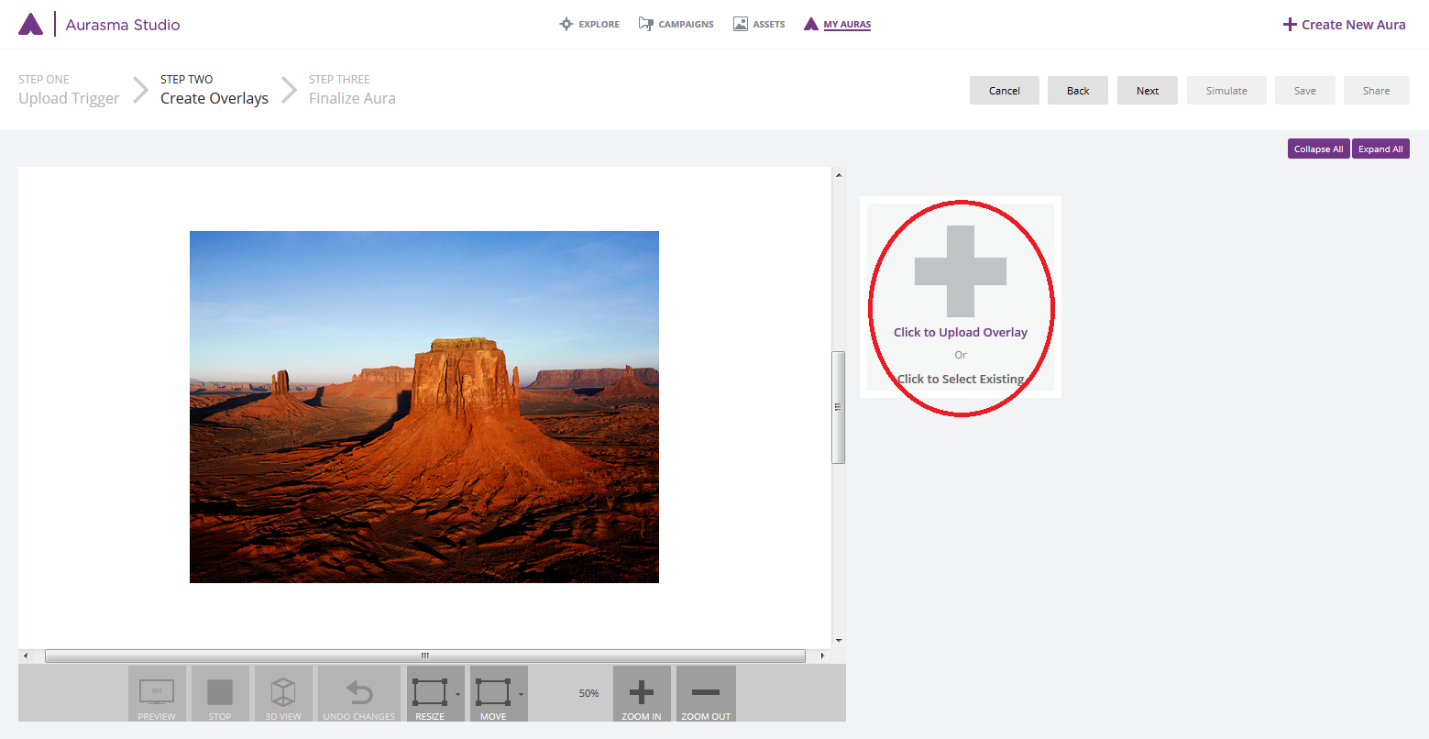 اختيار الواقع المعزز
(فيديو ,صورة, صور ثلاثية الابعاد ,مواقع )
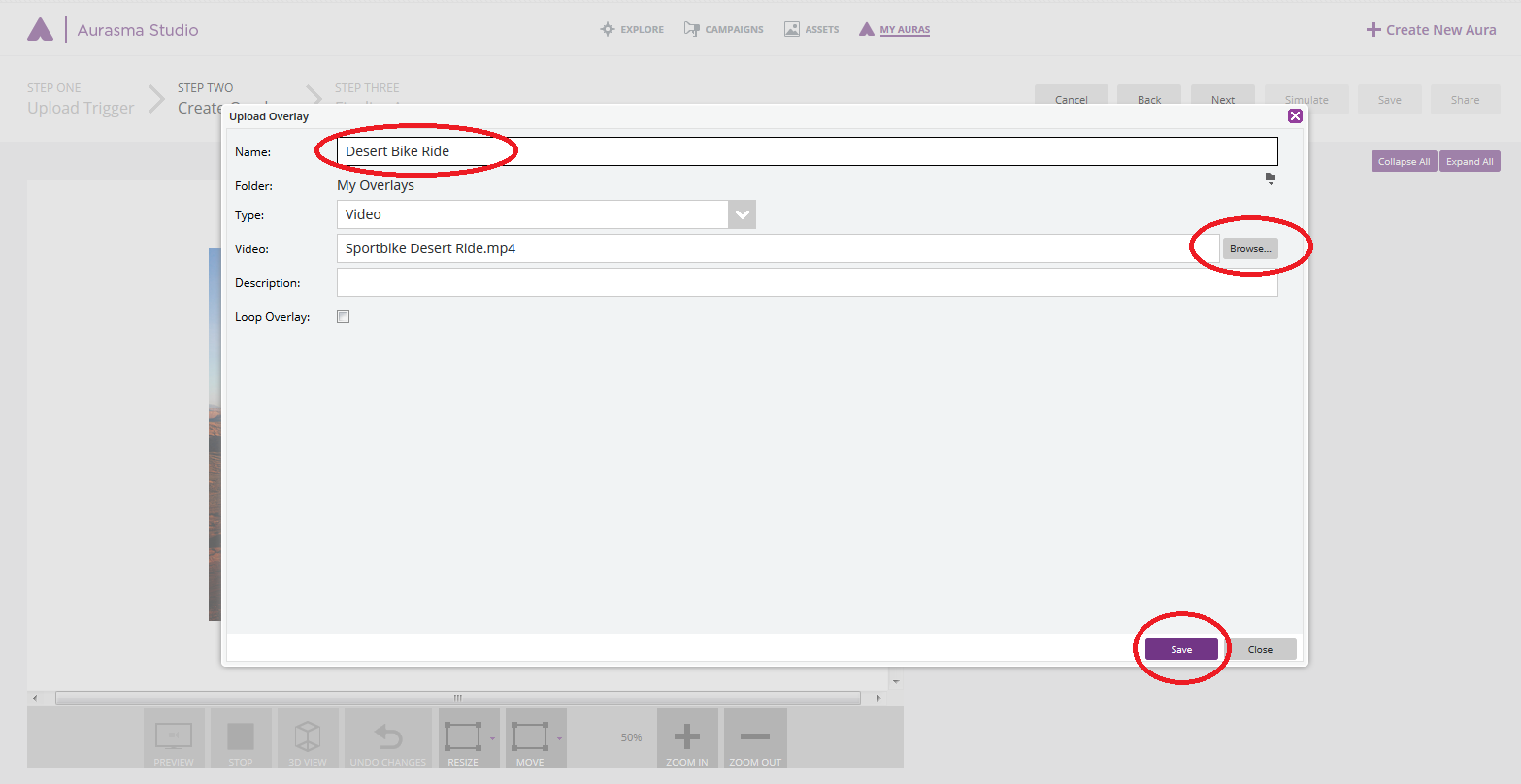 2- اختيار الاسم المناسب للواقع المعزز
1- استعراض الملف الخاص بالواقع المعزز
3- حفظ
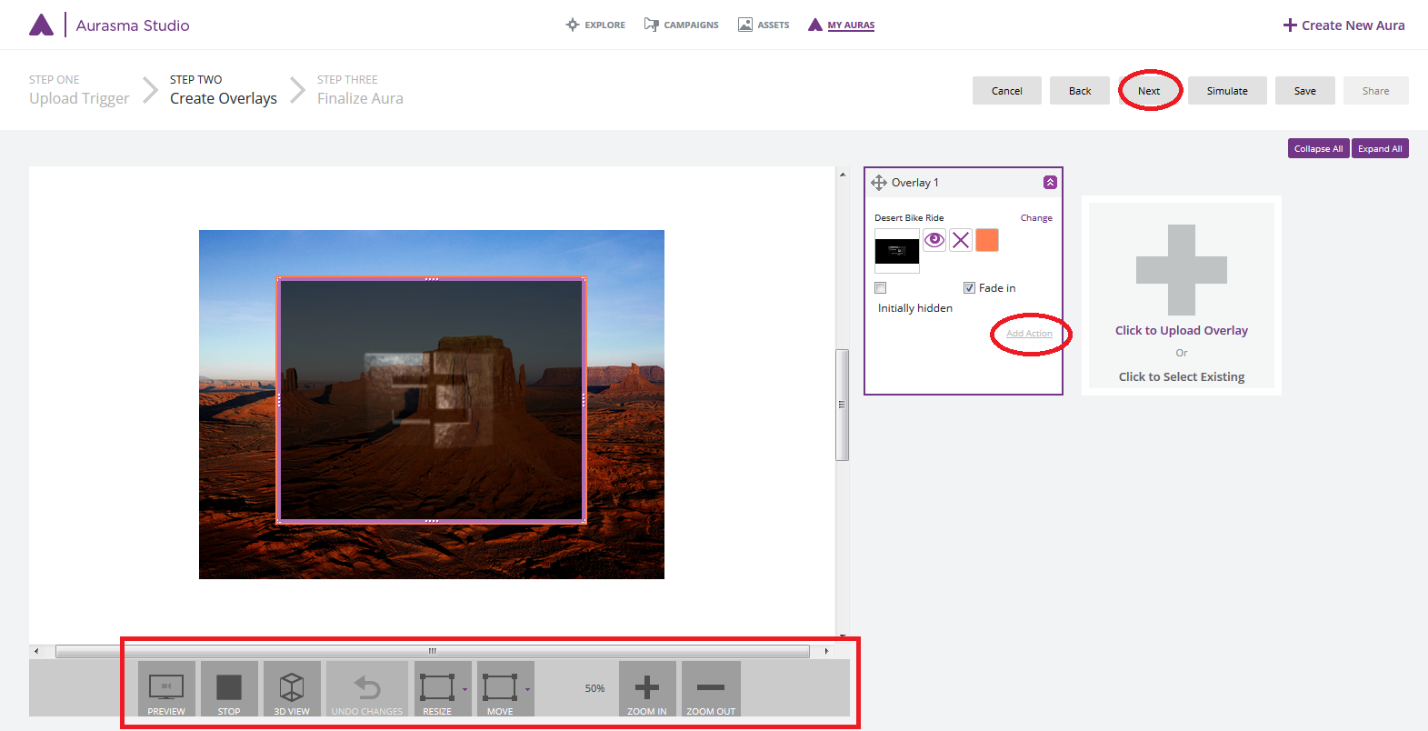 التالي
إضافة أوامر معينة
أوامر لتنسيق الواقع المعزز
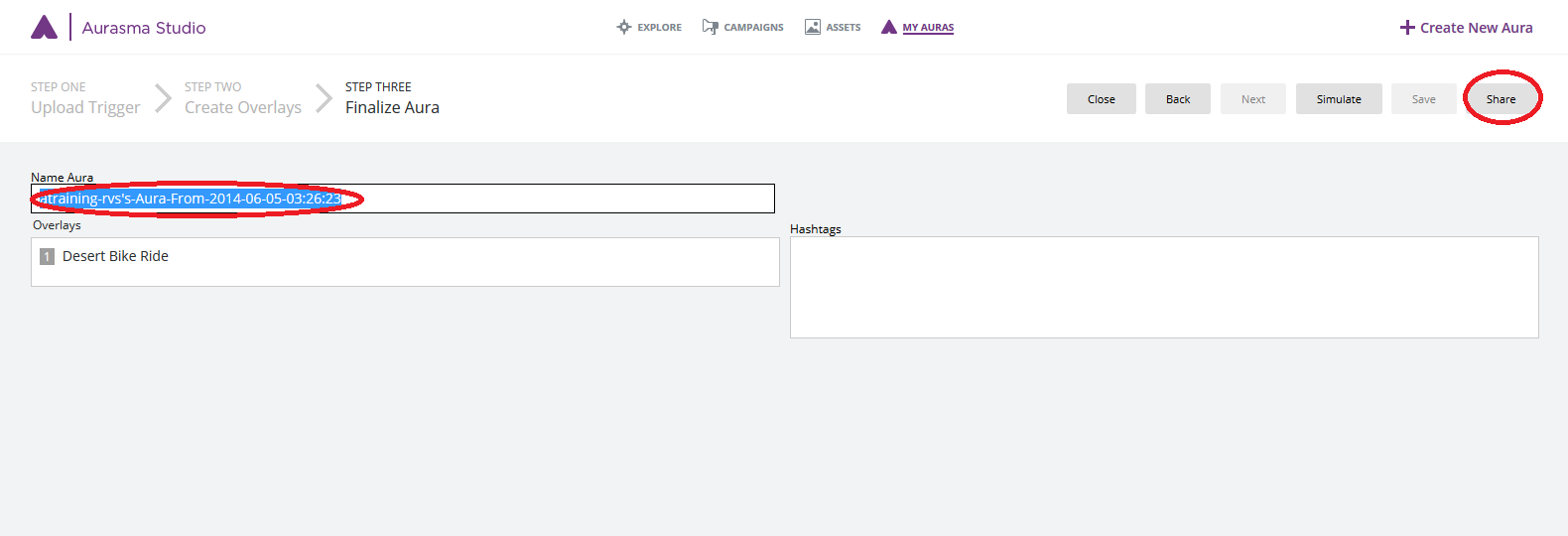 حفظ ومشاركة
اسم الواقع المعزز
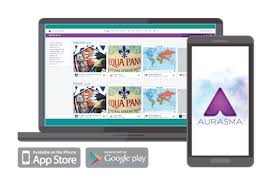 كتاب العلوم للصف السابع للمعلمة : مستورة بدر
كتاب العلوم للصف السابع للمعلمة : مستورة بدر
البحث عن القناة او الحساب المراد اضافته

لإضافة كتاب العلوم للصف السابع للمعلمة مستورة بدر 

أ.مستورة بدر
او
#mastourah-bader
او
#taima-school
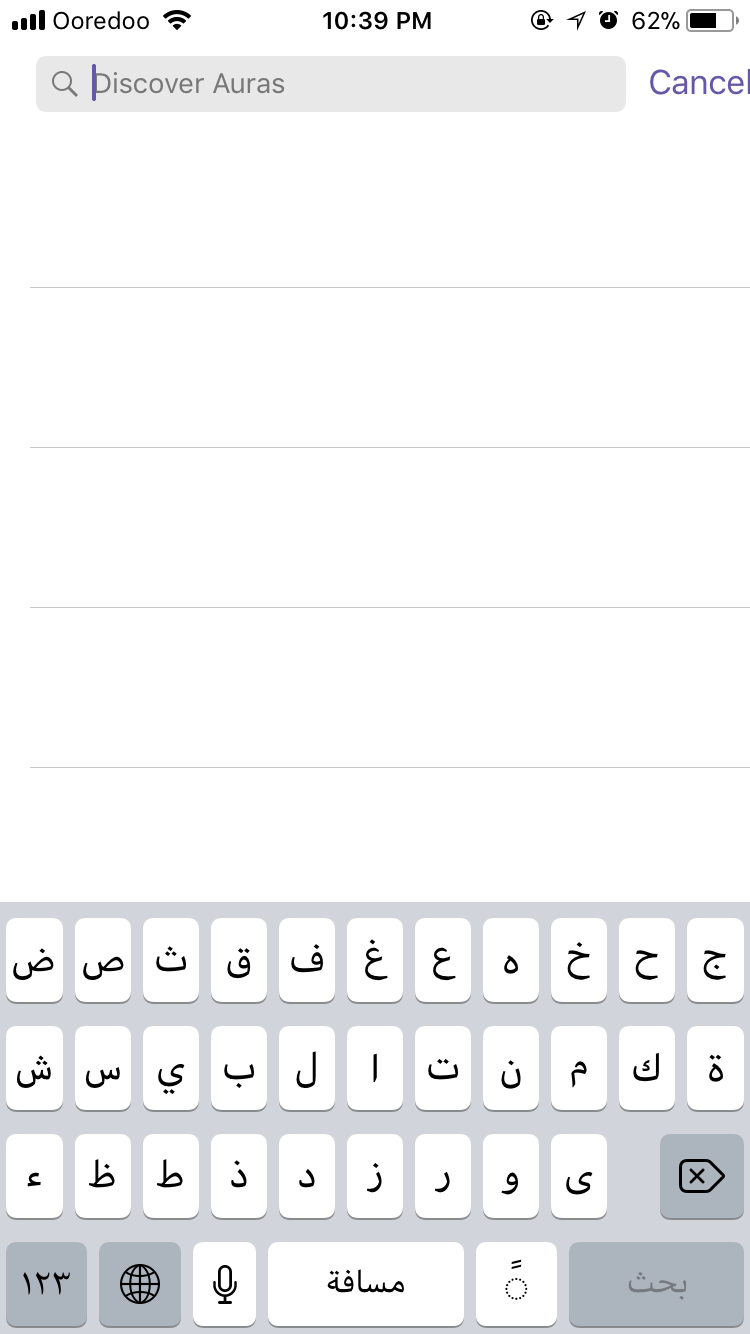 كتاب العلوم للصف السابع للمعلمة : مستورة بدر
اختيار القناة الخاصة بالكتاب او احد الصور للدخول الى الحساب





أ.مستورة بدر
#mastourah-bader
#taima-school
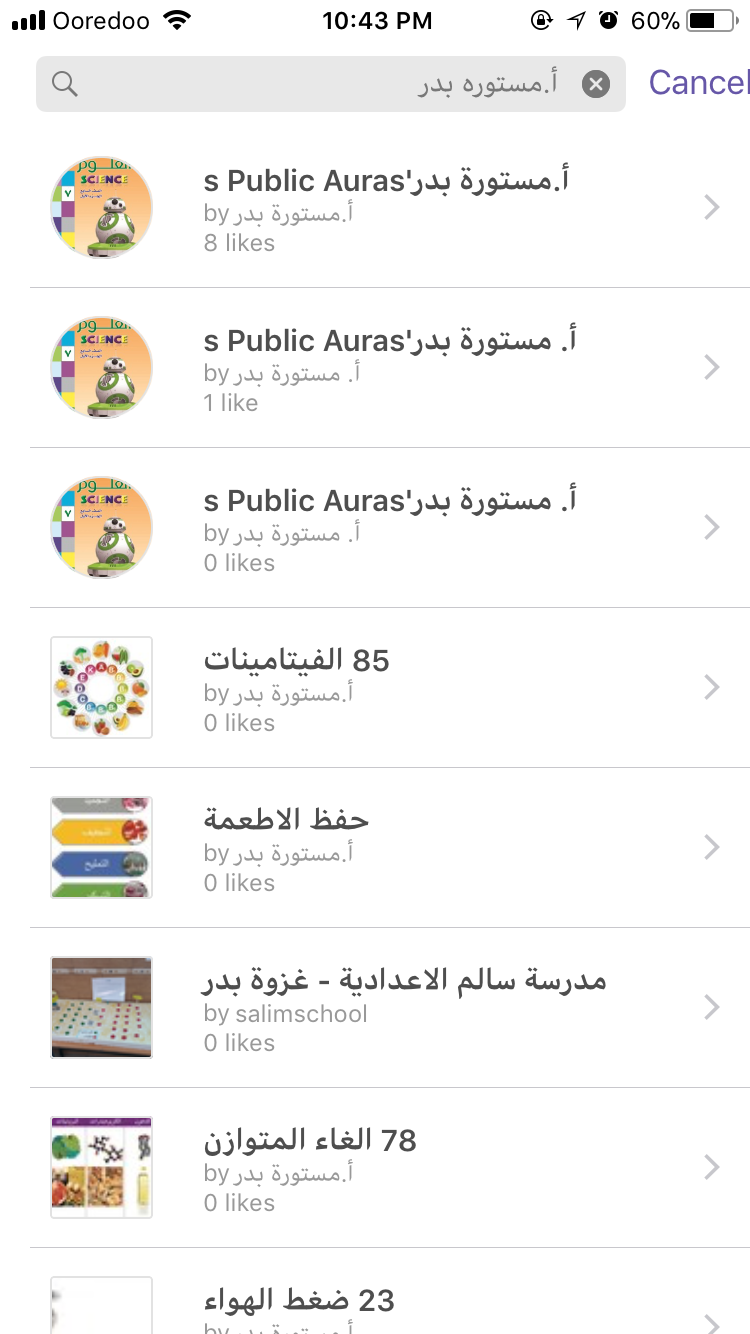 كتاب العلوم للصف السابع للمعلمة : مستورة بدر
الضغط على زر follow للتمكن من الاستفادة من صور الكتاب






أ.مستورة بدر
#mastourah-bader
#taima-school
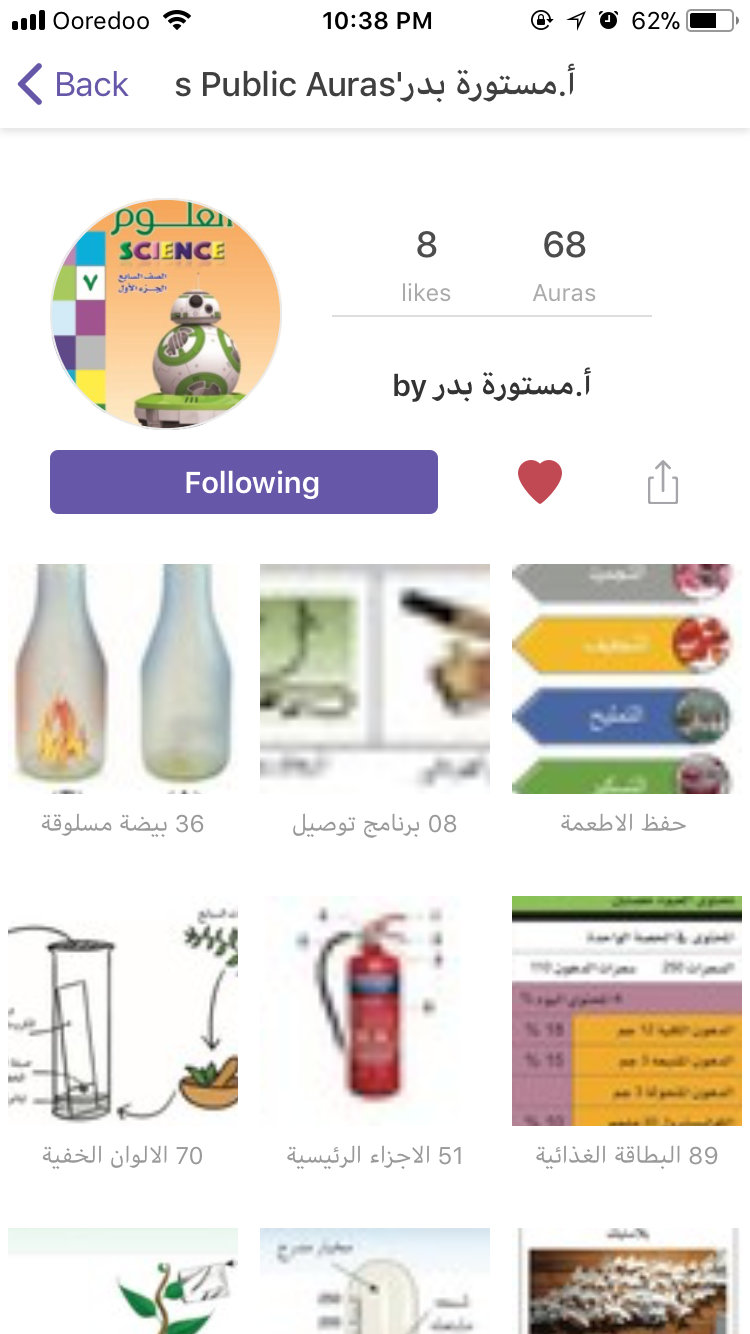 كتاب العلوم للصف السابع للمعلمة : مستورة بدر
تشغيل الكاميرا الخاصة بالبرنامج وتوجيهها للصورة المراد عرضها من الكتاب لبدء عرض الواقع المعزز
 
  

أ.مستورة بدر
#mastourah-bader
#taima-school
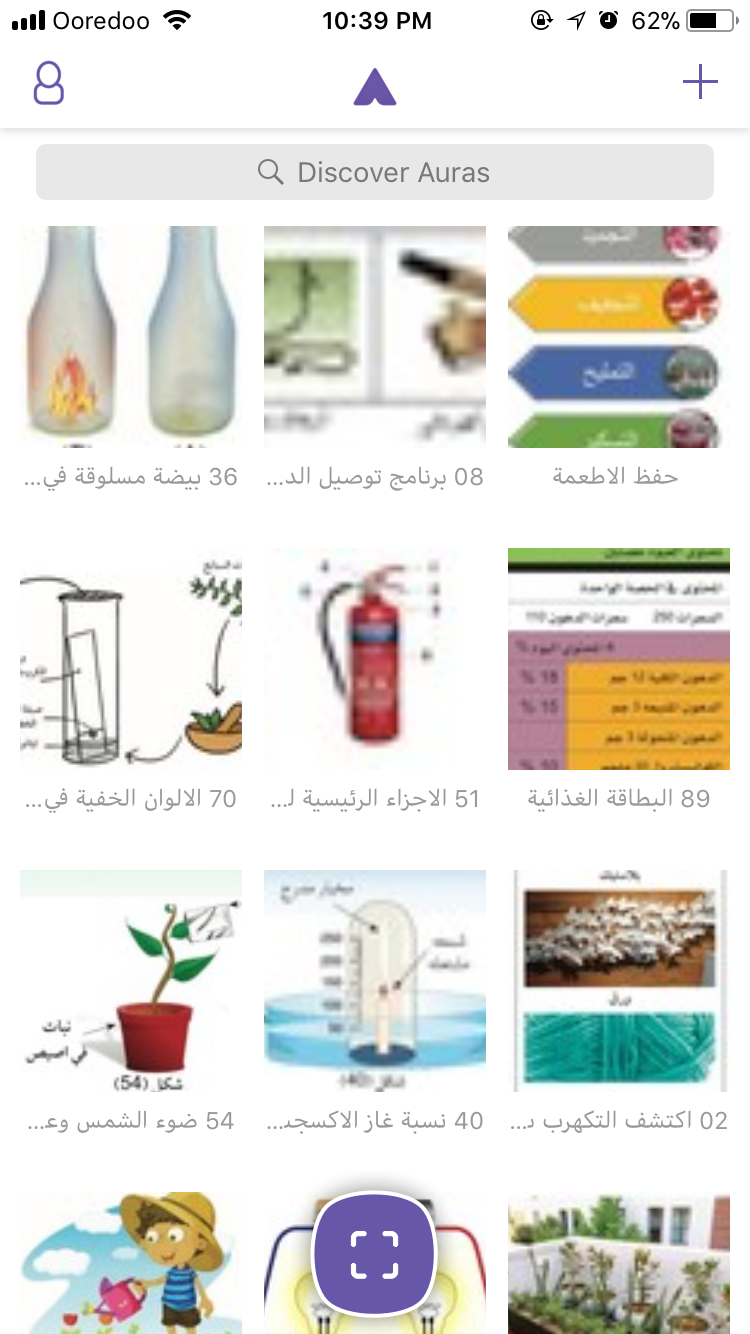 كتاب العلوم للصف السابع للمعلمة : مستورة بدر
الضغط على الفيديو لعرضه بشكل كامل
 
  

أ.مستورة بدر
#mastourah-bader
#taima-school
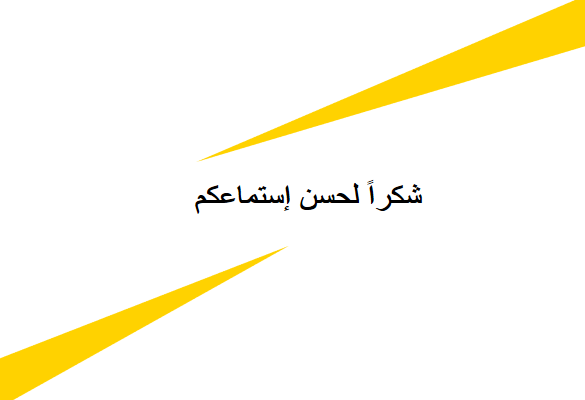